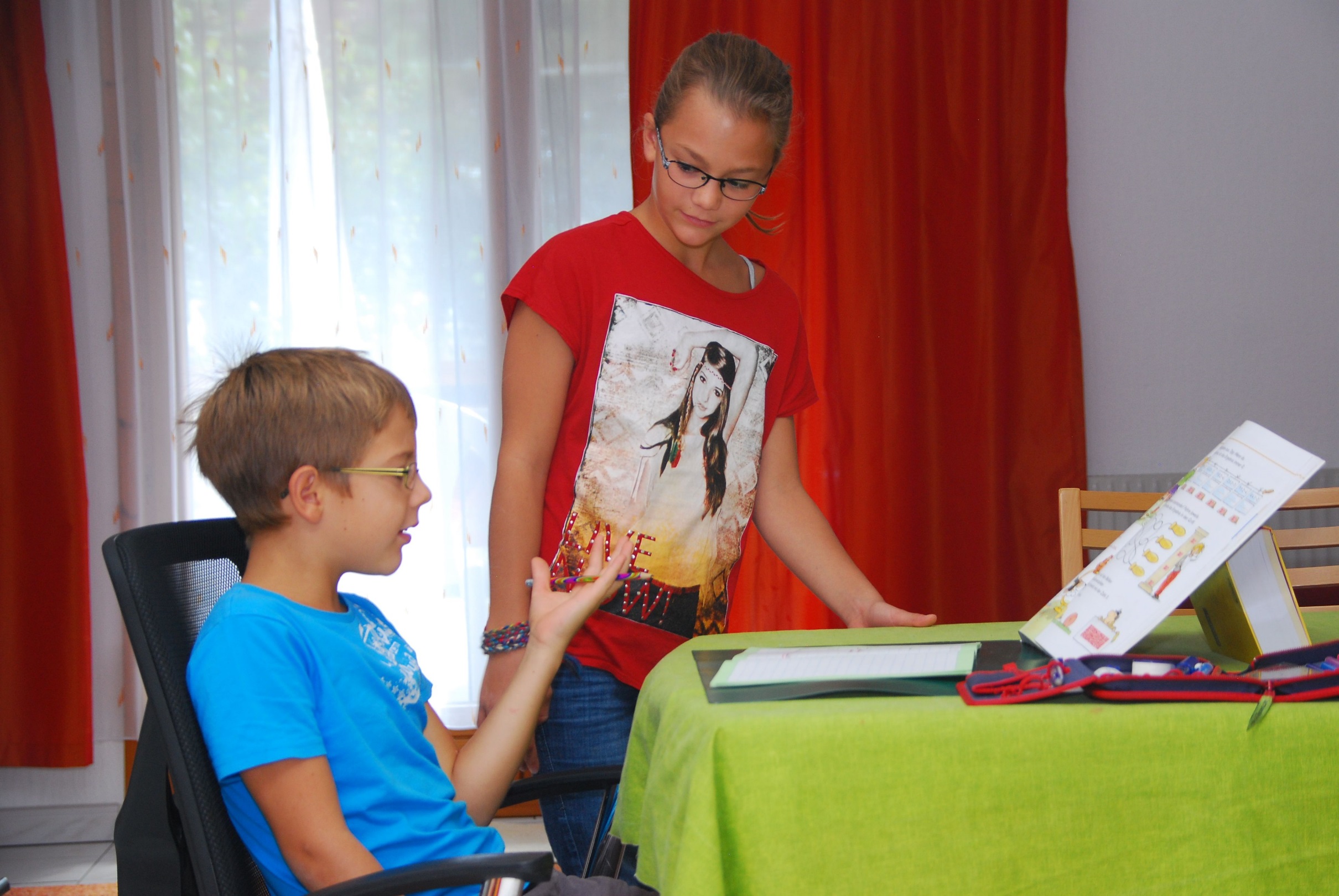 ENTSCHULDIGUNG!
Das tut mir
wirklich leid.
BITTE hilf mir.
Ich brauche dich!
Darüber freue ich mich sehr. DANKE!
Weißt du, was mir heute passiert ist?
Das muss ich dir ERZÄHLEN.
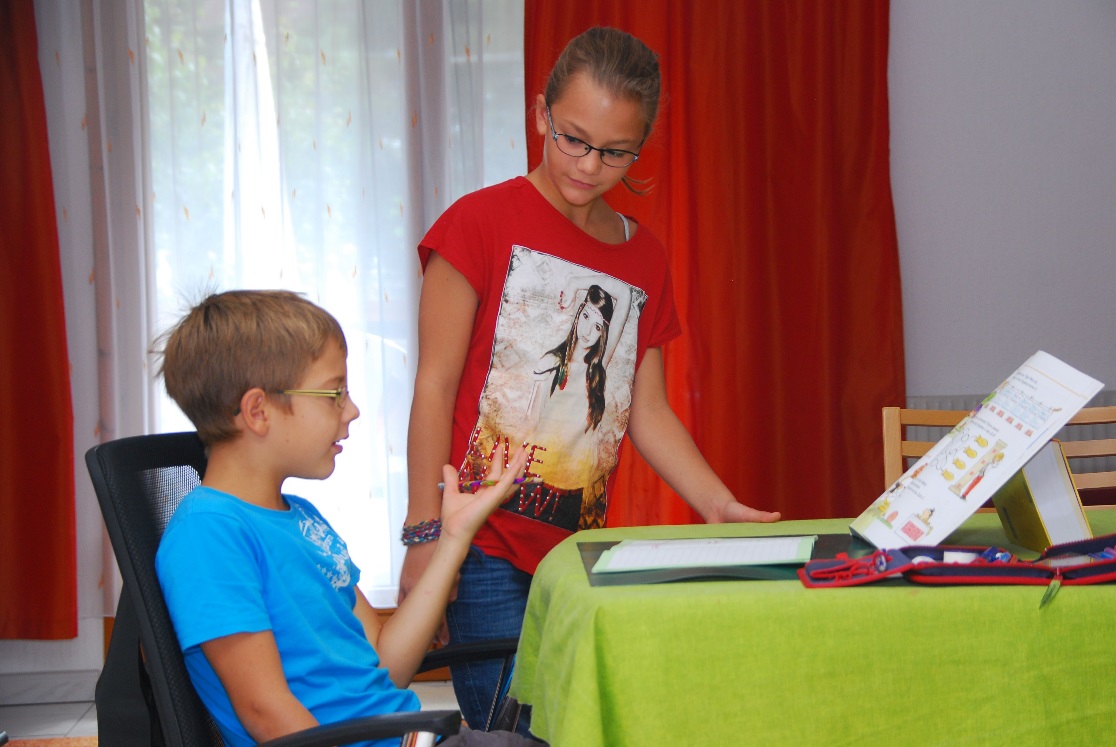 ENTSCHULDIGUNG!
Das tut mir
wirklich leid.
BITTE hilf mir.
Ich brauche dich!
Darüber freue ich mich sehr. DANKE!
Weißt du, was mir heute passiert ist?
Das muss ich dir ERZÄHLEN.
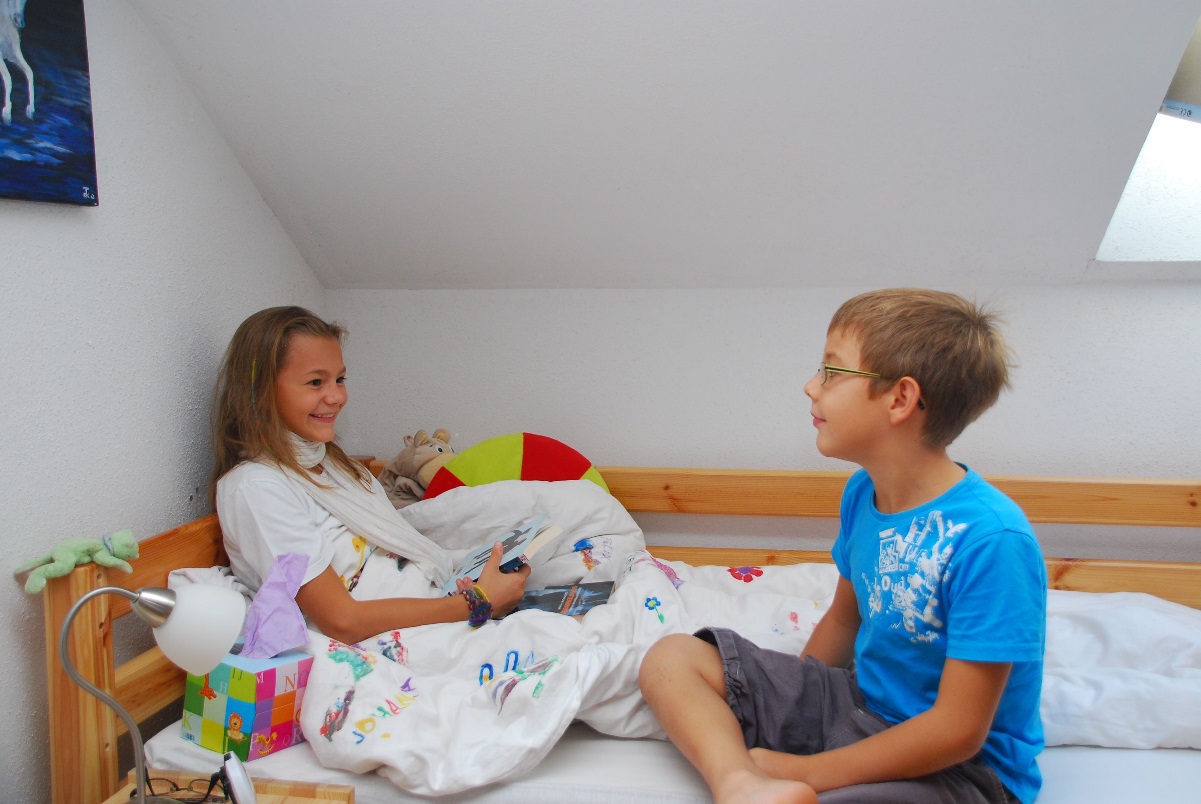 ENTSCHULDIGUNG!
Das tut mir
wirklich leid.
BITTE hilf mir.
Ich brauche dich!
Darüber freue ich mich sehr. DANKE!
Weißt du, was mir heute passiert ist?
Das muss ich dir ERZÄHLEN.
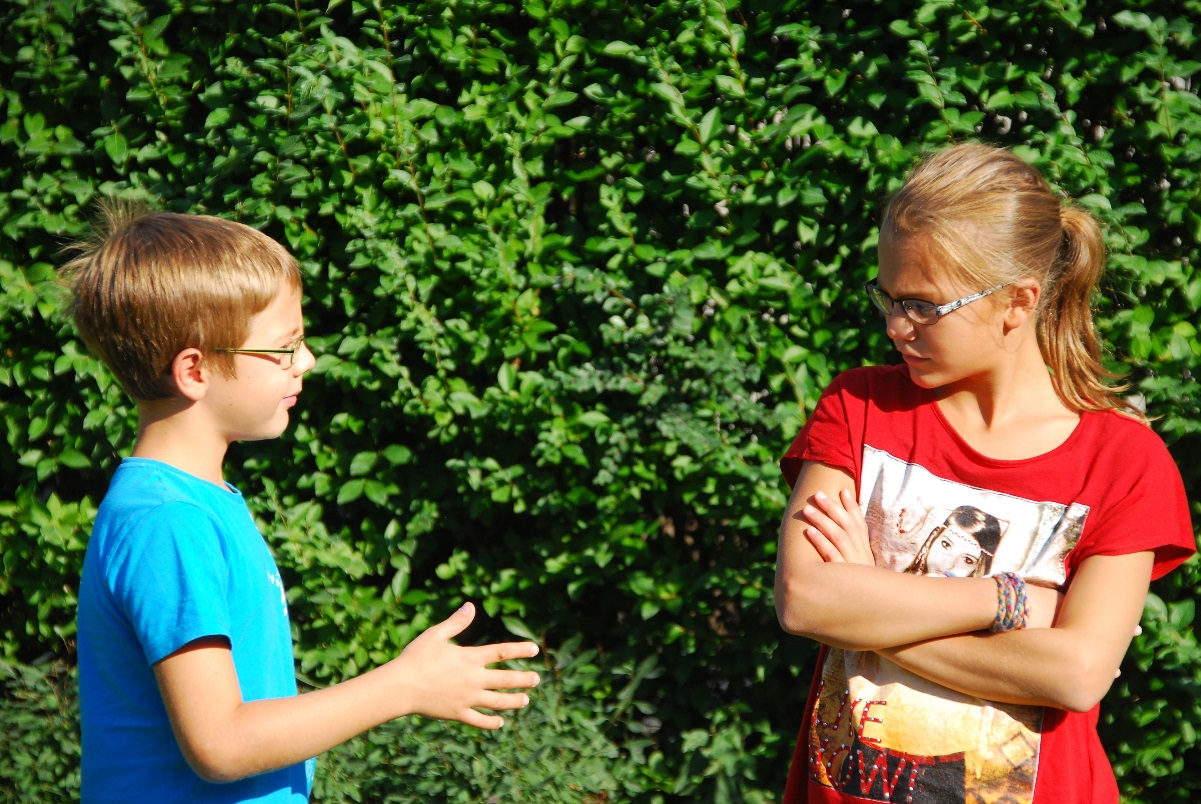 ENTSCHULDIGUNG!
Das tut mir
wirklich leid.
BITTE hilf mir.
Ich brauche dich!
Darüber freue ich mich sehr. DANKE!
Weißt du, was mir heute passiert ist?
Das muss ich dir ERZÄHLEN.
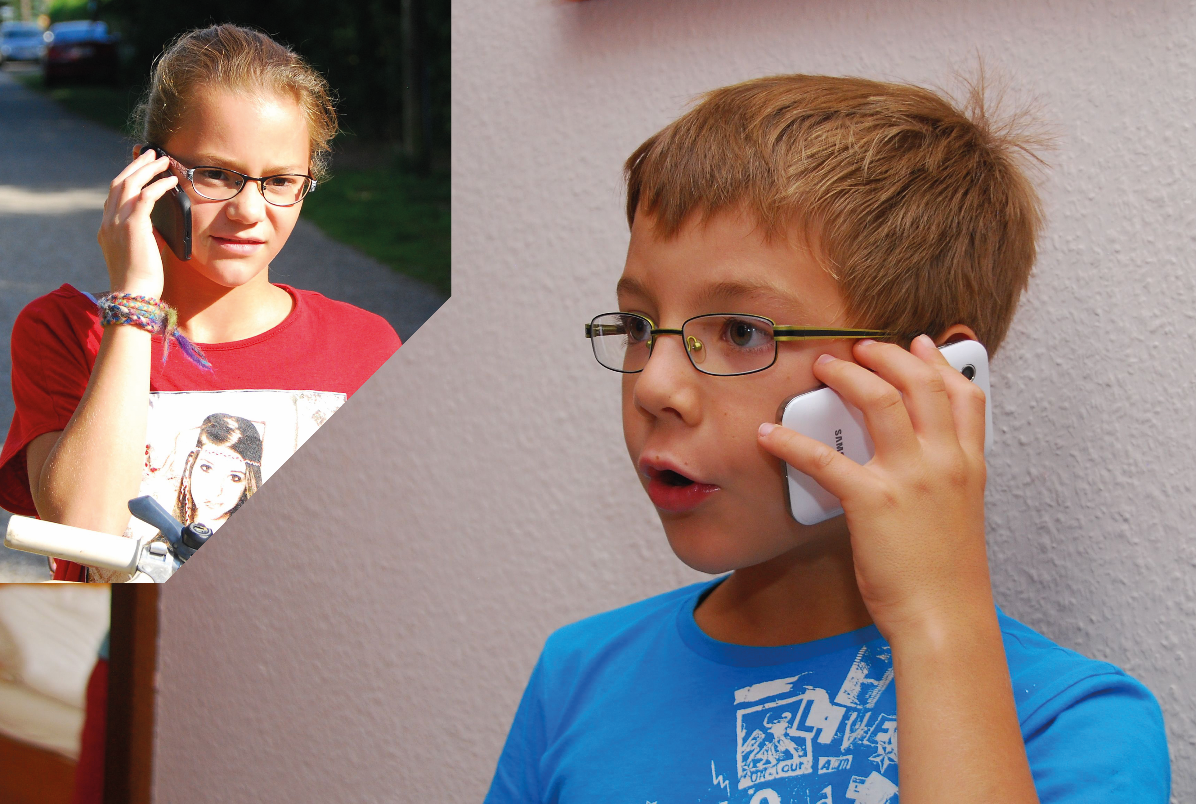